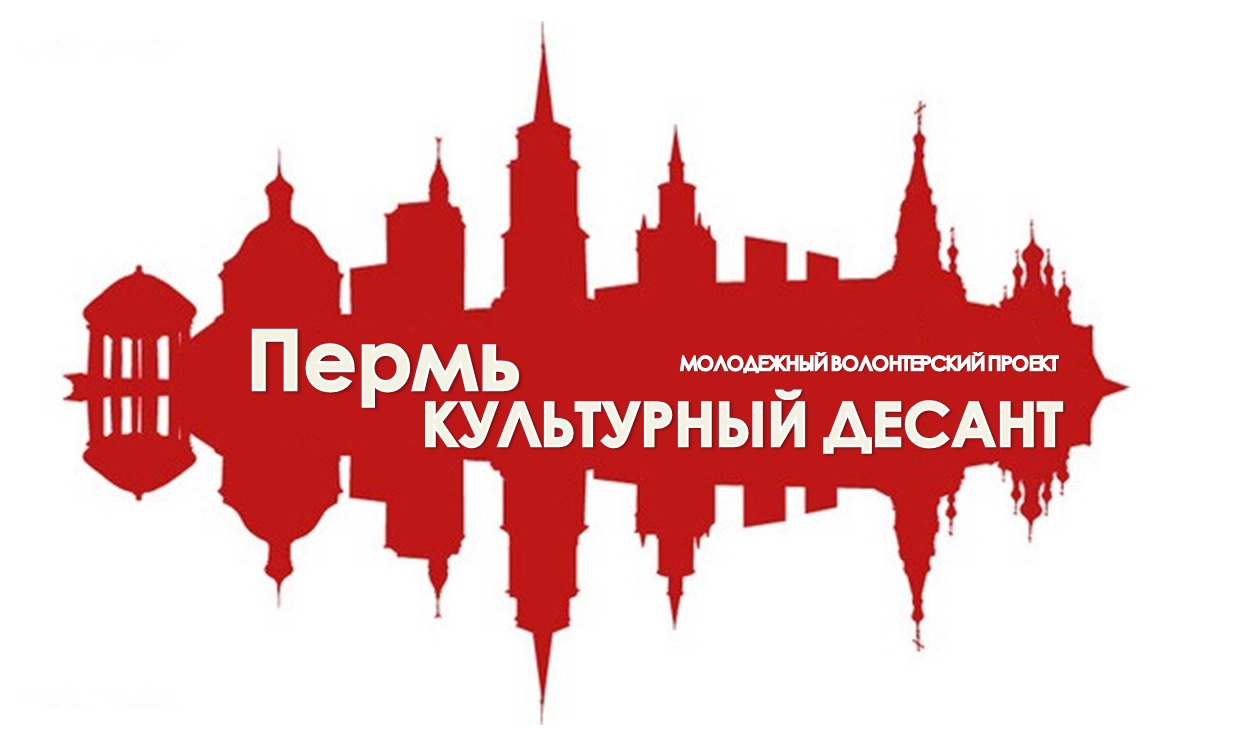 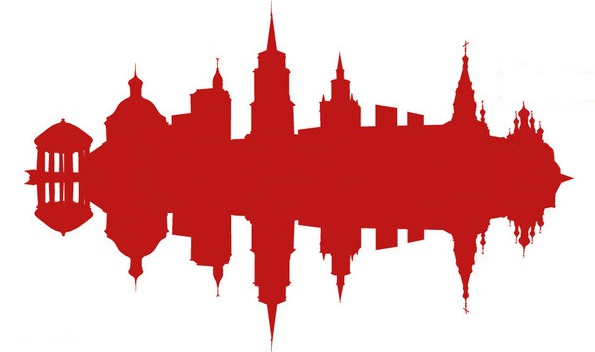 Цель проекта:
Создание условий для формирования гражданско-патриотического сознания, духовного и культурного развития молодёжи, а так же сохранения объектов культурно-исторического наследия (памятников, монументов и т.д.) и поддержания их в надлежащем виде. 

150 объектов культурно-исторического наследия:
1 объект культурного наследия 
29 объектов культурного наследия регионального значения
29 объектов монументального искусства
37 объектов малой архитектурной формы
53 мемориальные доски
1 арт-объект
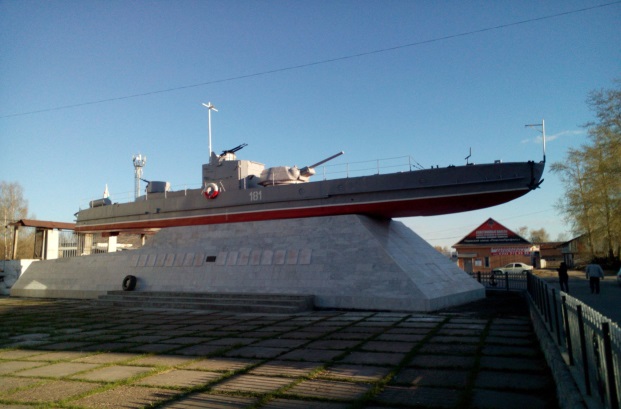 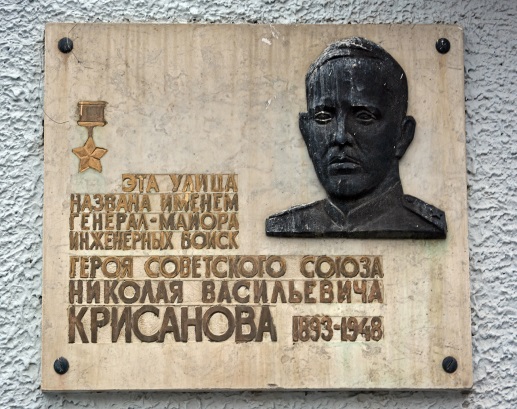 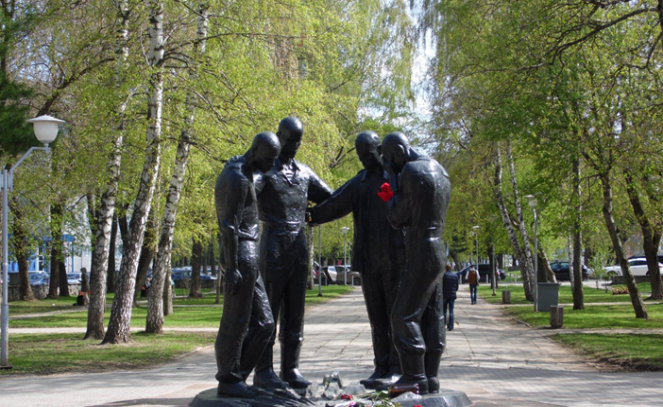 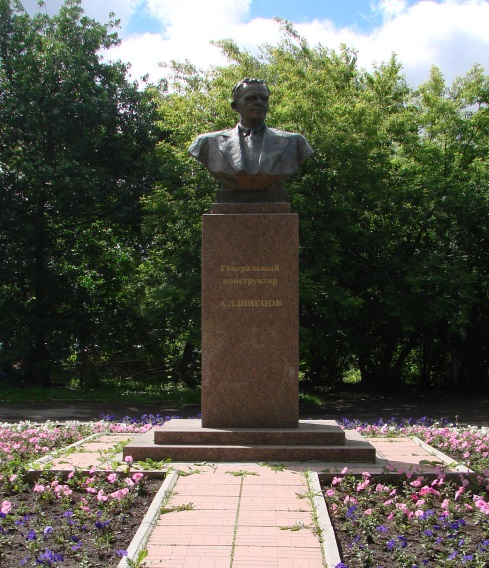 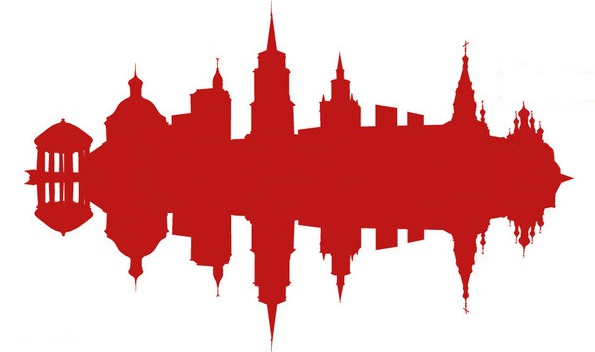 Участники проекта:
Молодежь г. Перми в возрасте от 14 до 30 лет
Более 500 человек участников проекта
Проект реализуется в  7 районах г. Перми

БОНУСЫ:
Новые друзья.
Интересные знакомства с легендами города, незабываемые экскурсии, встречи с интересными людьми.
Возможность попробовать себя в различных профессиях и выбрать дело всей жизни.
Отличное портфолио для поступления в учебные заведения.
И еще много всего
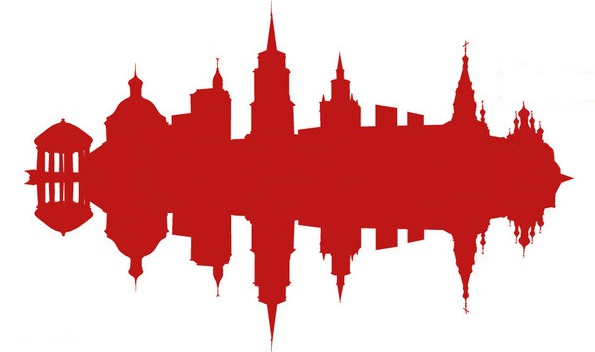 Экипировка проекта:
Каждый участник проекта получает:
Футболку
Бейсболку
Ветровку
Расходные материалы (перчатки, тряпки для уборки)

Каждый отряд оснащается:
мобильным телефоном для фиксации нарушений и передачи данных в Городской центр охраны памятников
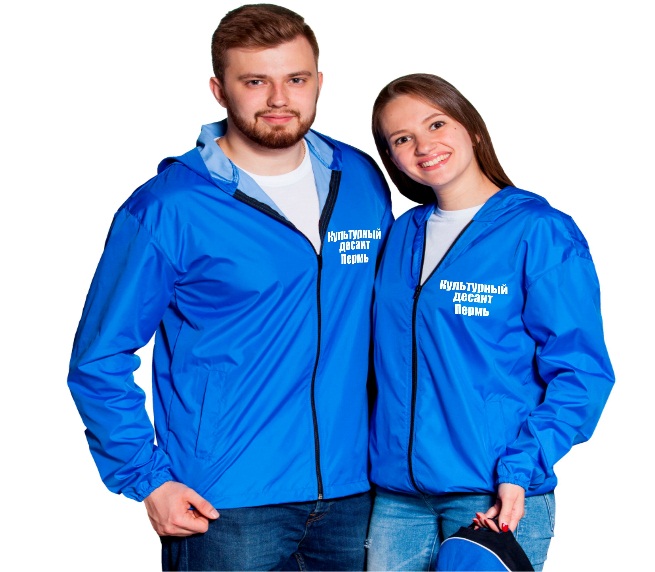 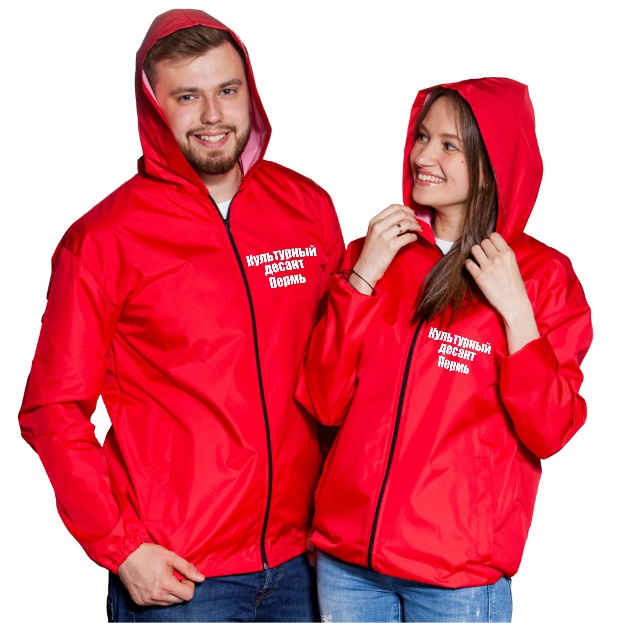 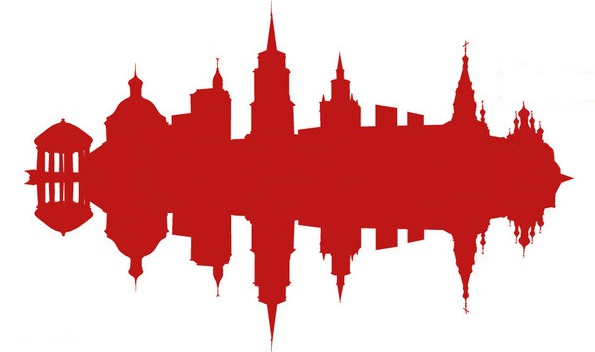 Содержание проекта:
МОЛОДЕЖНЫЕ ДОБРОВОЛЬЧЕСКИЕ ОТРЯДЫ в каждом районе г. Перми. 

Отряды осуществляют превентивный МОНИТОРИНГ ОБЪЕКТОВ КУЛЬТУРНОГО НАСЛЕДИЯ на территории своего района, выявляют разрушения, нарушения целостности и внешнего вида объектов, осуществляют уход за объектами и территорией вокруг них.
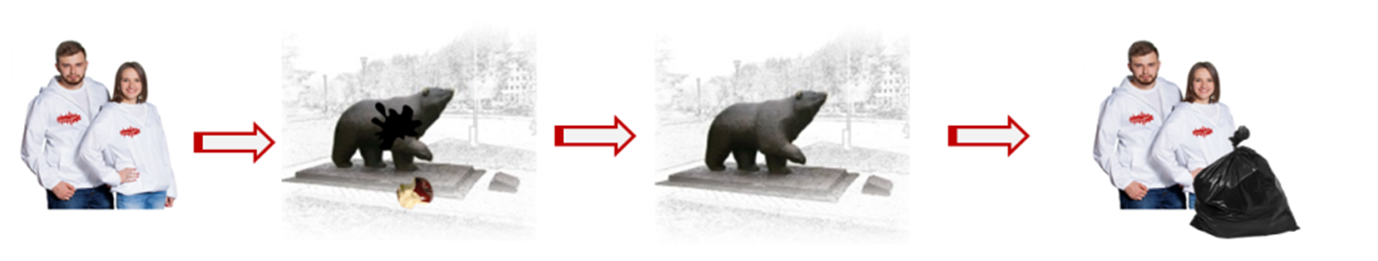 В случае, если отряд не может самостоятельно УСТРАНИТЬ НАРУШЕНИЕ целостности объекта, ФОРМИРУЕТСЯ УВЕДОМЛЕНИЕ С ФОТО-ФИКСАЦИЕЙ ОБЪЕКТА на сайте Городского центра охраны памятников. 
ГЦОП, на основании полученных уведомлений, ОПЕРАТИВНО ПРИНИМАЕТ МЕРЫ по устранению  недочетов  и приведению  объекта в нормативное  состояние.
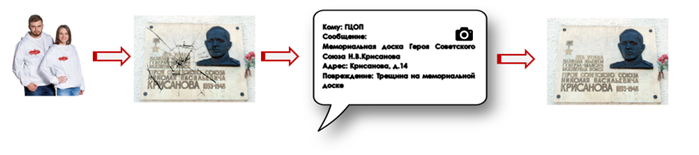 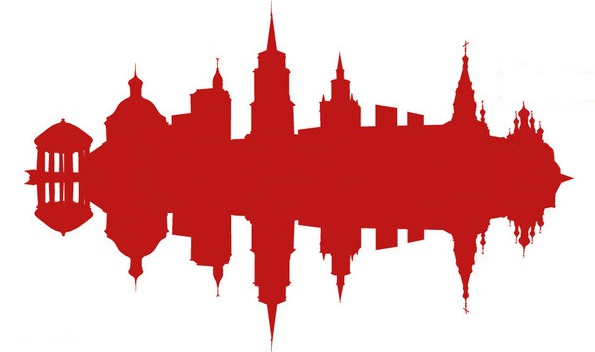 СПАСИБО 
ЗА ВНИМАНИЕ!!!

#КультурныйДесантПермь